1: de risico’s
toolbox deco-procedure
Toolbox deco-procedure
Deco-procedure is essentieel voor de veiligheid en gezondheid van jezelf, je collega’s en anderen

Vakmanschap = goed uitvoeren van de deco-procedure

Goed uitgevoerde deco-procedure kost zo’n 8 minuten
Waarom eigenlijk?
Een juist uitgevoerde deco-procedure voorkomt dat er asbestvezels buiten de vuile ruimte komen

Dit beperkt de kans op inademing van asbestvezels door jou, maar ook door collega’s of zelfs je gezin / familie

Alle onderdelen van de deco-procedure zijn even belangrijk. Sla dus niets over!
Risico’s voor de gezondheid
Hoe vaker je een asbestvezel inademt, des te groter de kans op gezondheidsschade!

Mogelijke aandoeningen:
asbestose
longkanker
mesothelioom (long- of buikvlieskanker)
pleurale plaques

Als jij asbestvezels op je lichaam hebt, kan een ander ze ook inademen
Hoe zat het ook alweer? Puzzel!
Douche-procedure zonder transit: 






leg de puzzelstukjes op de juiste volgorde en plek
degene die de puzzel als eerste goed heeft
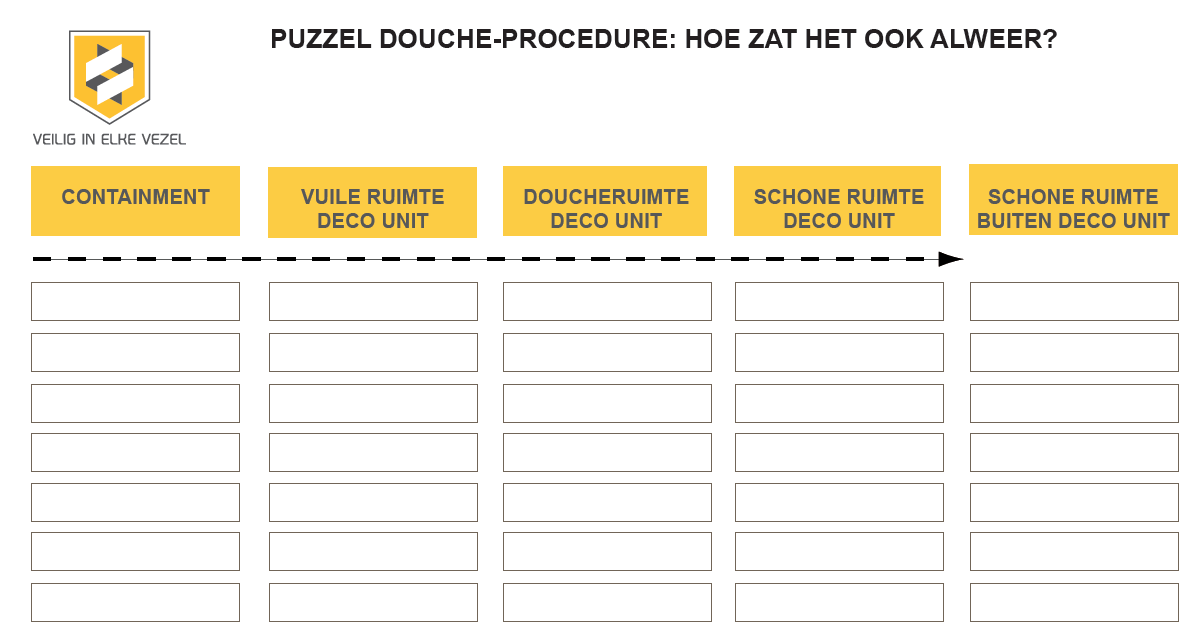 Oplossing: zo hoort het
Stof tot nadenken
De komende periode zullen er:

op posters gewetensvragen aan je gesteld worden. Schrijf het antwoord voor jezelf op

Op de volgende bijeenkomst wordt dit besproken
Eerste gewetensvraag
Wat moet jij in je eigen gedrag veranderen om de 
deco-procedure beter uit te voeren?
Tot slot
Vragen?

Afspraak volgende bijeenkomst

Succes!